Le Lien
www.ville-allonville.fr
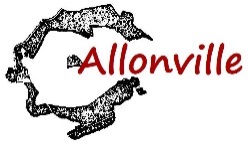 Mairie – fermeture du secrétariat

La mairie sera exceptionnellement fermée le jeudi 27 avril 2023.
En raison du pont de l’ascension, le secrétariat de mairie sera fermé du jeudi 18 au lundi 22 mai 2023.
En cas d’urgence, les coordonnées des élus à joindre seront affichées à la porte de la mairie.
Numéro 89 – Le 21/04/2023
Collecte des déchets ménagers du mois de mai
Tri sélectif (poubelle jaune)
En raison du lundi 8 mai férié, la collecte du mercredi 10 mai 2023 est décalée au jeudi 11.
Autres ordures ménagères (poubelle verte)
Compte tenu des lundi 1er mai, jeudi 18 mai et lundi 29 mai 2023, jours fériés, les collectes sont décalées ainsi :
collecte du vendredi 5 mai : reportée au samedi 6 mai
collecte du vendredi 19 mai : reportée au samedi 20 mai
collecte du vendredi 2 juin : reportée au samedi 3 juin
Commémoration – 8 mai 1945 

La cérémonie commémorative de la victoire du 8 mai 1945 se déroulera à 10h30 le lundi 8 mai au monument aux morts.
A l’issue de la cérémonie, un temps convivial vous sera proposé à la salle des mariages de la mairie.
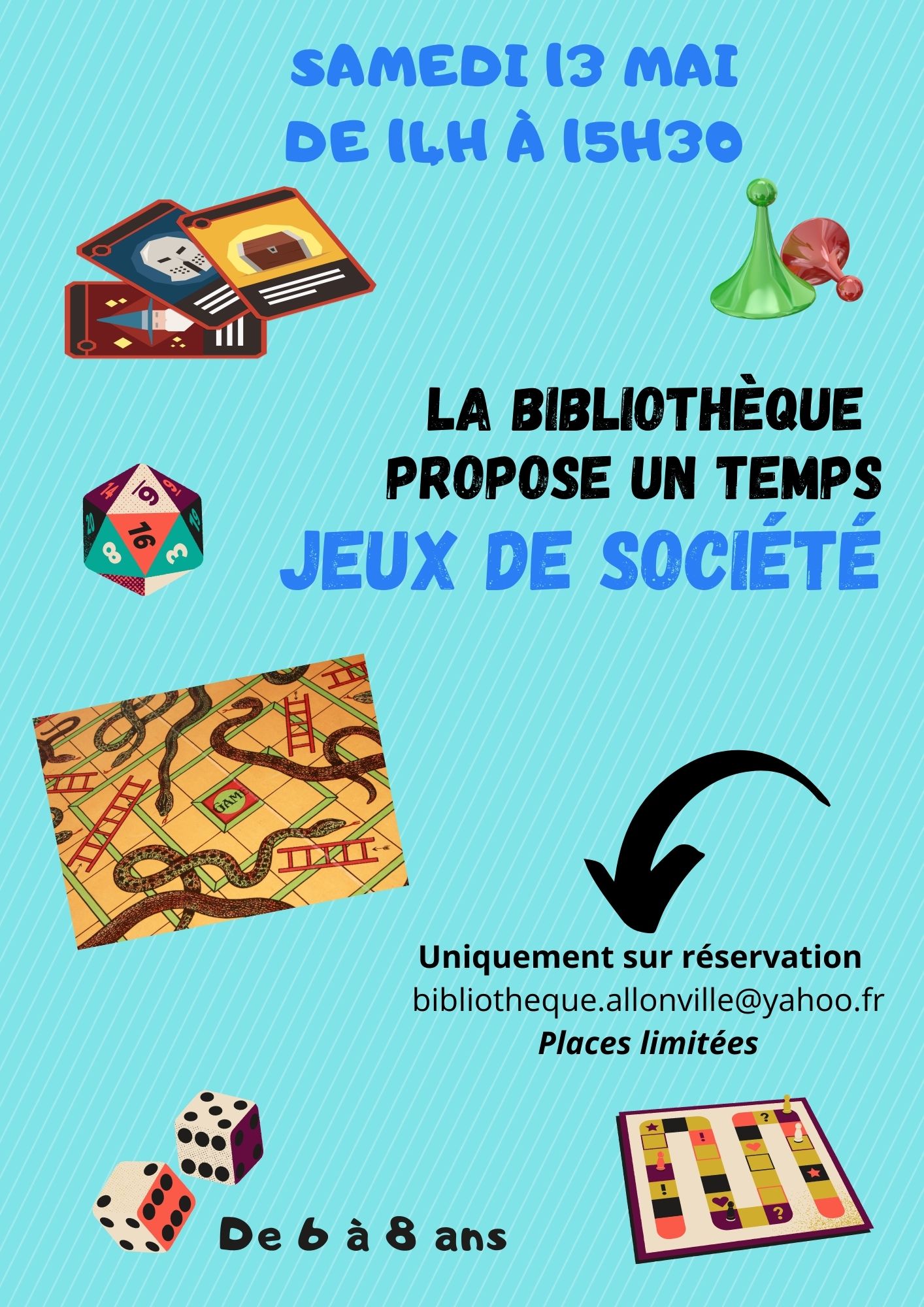 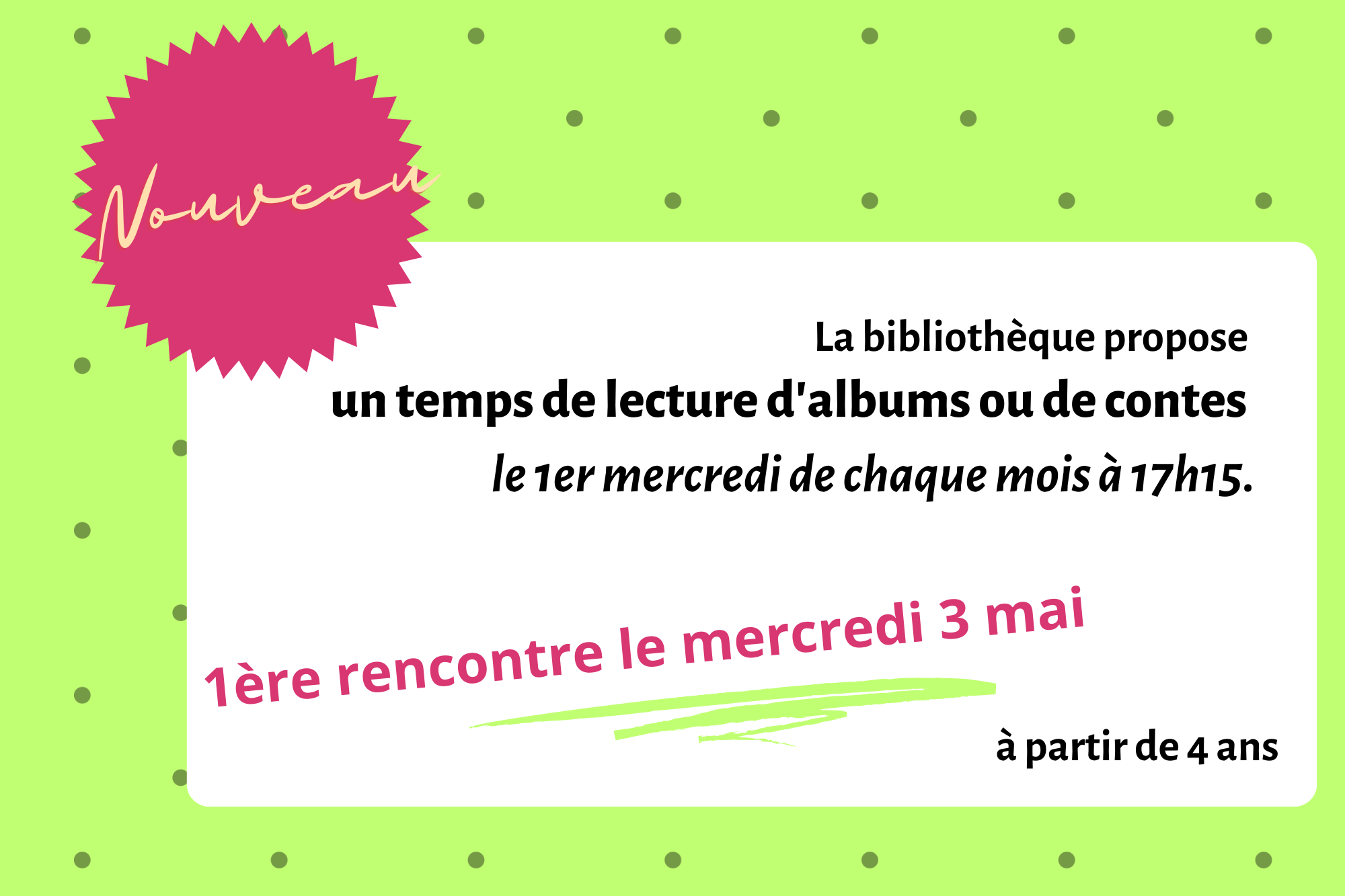 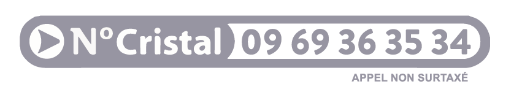